Bài 8: kiểu số thập phân dấu chấm động
PHẦN 2
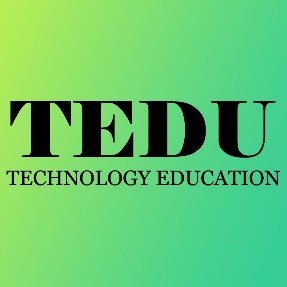 Trainer: Bạch Ngọc Toàn
Phát hành bởi: TEDU – https://tedu.com.vn
Khái niệm
C# cũng hỗ trợ kiểu số thập phân dấu chấm động trong toán học, khi các số được hiển thị qua hệ thống số học.
Vì thế kiểu thập phân dấu chấm động không bị giảm tính chính xác khi lưu trữ và xử lý tính toán.
Kiểu decimal
Kiểu dữ liệu cho số thực với độ chính xác thập phân trong C# là 128 bit cho decimal.
Nó có thể chứa đến 28 – 29 ký tự thập phân.
Giá trị nhỏ nhất là -7.9x1028 và lớn nhất là +7.9x1028.
Giá trị mặc định là 0.0m hoặc 0.0M.
Chữ m chỉ ra tường minh kiểu là decimal thay vì mặc định tất cả kiểu số thực là double.
Kiểu này có thể lưu trữ các số tiệm cận 0 đến mức ±1.0 × 10-28, các số âm hay dương rất lớn, lên đến hàng trăm con số.
Nó phù hợp với các phép tính tài chính để có độ chính xác nhất có thể.
Ví dụ
Sự khác nhau
Sự khác nhau chính giữa kiểu số thực dáu chấm động và kiểu số thập phân dấu chấm động là tính chính xác của phép tính và khả năng mở rộng khi chúng làm tròn giá trị.
Kiểu double cho phép chúng a làm việc với giá trị cực lớn và tiệm cận đến số 0 nhưng chi phí cho độ chính xác cao và một vài lỗi khó chịu.
Kiểu decimal có miền giá trị nhỏ hơn nhưng đảm bảo tính chính xác cực cao cho tính toán và không có dị thường với số thập phân.
Tuy nhiên nếu sử dụng decimal thì tốc độ sẽ chậm hơn vài chục lần so với cùng phép tính với kiểu double.